Кафедра філософії 8 корпус, ауд.1005 www.sophia.nau.edu.ua
Навчальна дисципліна: 
“Філософія”
Викладач: 
Пода Тетяна Анатоліївна
доцент кафедри філософії, к.філос.н.
Тема 2 “Антична філософія”
План:
1. Умови виникнення, особливості та етапи розвитку античної філософії.
2. Розвиток ідей у натурфілософських школах Стародавньої Греції (мілетська, піфагорійська школа, Геракліт, елеати, античний атомізм).
3. Філософські ідеї періоду «високої класики».
4. Ідеї та школи завершального етапу розвитку античної філософії.
Список літератури до теми
Основна література:

ВВЕДЕНИЕ в философию: Учебник для вузов. В 2 ч. / Фролов И.Т., Араб-Оглы Э.А., Арефьева Г.С. и др. – М.: Политиздат, 1989. – Ч. 1 – С. 93-114.
ВВЕДЕНИЕ в философию: Учебное пособие для вузов. / авт кол. Фролов И.Т и др. – М.: Республика, 2004.– С. 42-58.
ІСТОРІЯ ФІЛОСОФІЇ: Підручник /Бичко А.К., Бичко І.В., Табачковський В.Г. - К.: Либідь, 2001. – С. 17-50.
КАНКЕ В.А. Философия. Исторический и систематический курс: Учебник для вузов. – М., 2002. –С.21-51.
КРЕМЕНЬ В.Г., Ільїн В.В. Філософія: мислителі, ідеї, концепції. – К.6 Книга,2005.- С. 72-125.
ПЕТРУШЕНКО В.Л. Філософія.-К.: Каравела, 2001.- С. 52-72.
ФІЛОСОФІЯ. Підручник. За ред. Надольного І.Ф. -К.: Вікар, 2001. - С. 29-38.
ФІЛОСОФІЯ: Посібник для студентів вищих навчальних закладів /Причепій Є.М., Черній А.М., Гвоздецький В.Д., Чекаль Л.А. – К.: Академія, 2001. – С. 56-75.
Додаткова література:

ГУРЕВИЧ П.С. Основы философии: Учебник. – М.: Гардарики, 2000. – С. 93-103.
РЕАЛЕ ДЖ. АНТИСЕРИ Д. История западной философии. От истоков до наших дней в 4-х т. – СПб, 1997. – Т.1.
ШАПОВАЛОВ В.Ф. Основы философии. От классики к современности, изд. 2-е, доп.: Учеб. пособие для вузов. – М.: ФАИР-ПРЕСС, 2000. – С. 53-127.

Першоджерела:

АНТОЛОГИЯ мировой философии. В 4-х томах. Т.1, ч.1. – М.: Мысль, 1969. – С.  270-271; 275-276; 326-327;526-529.
МИР философии. Книга для чтения. В 2-х частях. – М., 1991. -Ч.1. – С. 184-187; 190-192; 412-414; Ч. 2 - С. 232 - 234.
ФІЛОСОФІЯ  Стародавнього  Світу.  Читанка з історії  філософії.- К.: Довіра, 1992.- С. 123 - 125; 143-144; 155-156; 185-188.
1.Умови виникнення, особливості та етапи розвитку античної філософії
Слово “античний” в перекладі з латинської означає "давній". 
В її розвитку прийнято виділяти такі основні періоди:
 період ранньогрецької філософії (натурфілософія) - охоплює епоху від виникнення філософського мислення на початку VІ ст. до н.е. до часів Сократа /кінець V ст. до н.е./. Філософів цього періоду називають досократиками. Сюди належать такі філософи як Фалес, Анаксімен, Анаксимандр, Геракліт, Піфагор, Парменід, Зенон Елейський та ін.
продовження
другий період має назву класичного (друга половина V ст.до н.е -IV ст.до н.е.). З філософів цього періоду першим варто назвати Сократа. Сюди належать також софісти Протагор, Горгій. Крім названих мислителів, представниками даного періоду є Платон, Арістотель, Демокріт.
третій період – пізня антична філософія (кін. IV ст.до н.е. - VI ст.н.е.). Цей період історії античної філософії пов'язаний з епохою еллінізму (кін. IV ст.до н.е. - I ст.н.е.). і Римської імперії (римська філософія: І ст. н. е. - VI ст. н. е.). Філософія елліністично-римської епохи існує у вигляді декількох основних філософських напрямків - це епікурійці , стоїки, скептики .
Умови, що сприяли появі феномену античної філософії
1. • географічно-кліматичні ;
2. • культурно-історичні ;
3. • соціальні — високий рівень розвитку соціальних стосунків та діяльності;
4. дуже важливою передумовою виникнення античної філософії була міфологія. Протягом усього  свого існування вона зберігала виразно космоцентричний характер, тобто в центрі уваги був упорядкований світ, тобто Космос.
2. Розвиток ідей у натурфілософських школах Стародавньої Греції
на першому етапі розвитку античної філософії природа постала як її об'єкт, а головною проблемою ранньої античної філософії – це питання про загальну першооснову — проблема пошуку вихідного початку буття (“архе”). яке розумілося як першоматерія та першопричина.
Родоначальником ранньої Грецької філософії був Фалес (першооснова вода)
учень Фалеса - Анасимандр, стверджуючи, що “архе” само по собі не схоже ні на що; Анаксимандр піднявся до думки про абстрактний характер першооснови і визначав його як — “апейрон”— невизначене та безмежне. 
Анаксимен синтезував ідеї своїх учителів: початок буття має бути досить невизначений, але доступний для сприйняття, необхідний для життя і рухливий. На думку Анаксимена, саме таким є повітря, яке він і визначив як першопочаток усього.
продовження
Геракліт першооснова всього - вогонь як найперша і найдинамічніша стихія.
є засновником діалектичного мислення, мислення, яке намагається пояснити буття як безперервний процес руху і зміни, єдністю й боротьбою протилежностей.
Піфагору прийшов до ідеї числа як вихідного виміру всього, що існує; розвинув принципи раціонального мислення, запровадив сам термін філософія; 
необхідним для досягнення мудрості Піфагор вважав пізнання гармонії світу.
Елейська школу (за назвою міста Елея). Найвідоміші представники Парменід та Зенон.
Філософи елейської школи на противагу діалектичним поглядам Геракліта і мілетської школи висунули вчення про незмінну сутність буття.
Парменід уперше замість поняття першооснови запропонував поняття буття, як єдність сущого.
За допомогою апорій Зенон прагнув довести, що що буття є єдиним і непорушним. Рух не можна уявити собі без суперечностей, тому його неможливо охопити розумом. Це була перша спроба у філософії показати різницю раціонального і чуттєвого сприйняття.
Найвідоміший давньогрецький представник Школи атомізму Демокріт виходив із тези, що “ніщо не виникає з нічого і не перетворюється у ніщо”.  
З атомів утворюються світові стихії, а з останніх — усе, що існує.
Висновок: давньогрецька філософія на перший план висунула проблему пошуку першооснови;виникає діалектика, як вчення про всезагальний розвиток;було сформульоване базове поняття філософії - буття;здійснено перехід від міфологічного до раціонального осмислення буття;почав формуватися понятійний апарат філософії, я к науки.перший період розвитку античної філософії є дуже визначним для філософської думки загалом. Він дав початок багатьом ідеям і напрямам європейської науки та філософії.
3. Філософські ідеї періоду «високої класики».
Софісти - це старогрецькі філософи середини V - першої половини ІV ст. до н.е. Протагор, Горгій та ін.
Софісти першими здійснили повернення проблематики від пізнання природи в напрямі людини та реалій її буття.
Основна проблема, котру вирішують софісти - це реальність сущого. 
Здійснили революційний переворот, поставивши в центр проблему людини та її життя як члена суспільства. Вони розвивали політичну теорію, етику, риторику, тобто осмислювали життєвий світ людини.
Його внесок у розвиток філософської думки визначають як "сократовський поворот" у філософії. Його філософія це поворот до проблеми людини. В центрі філософії Сократа – людина та її життя.
СОКРАТ (469-399 до н.е.)
У бесідах Сократ, як звичайно, ставив запитання, а співбесідник на них відповідав. Задля досягнення своєї мети Сократ розробив спеціальний метод “маєвтика”.
Філософія Сократа покликана навчити людину жити осмислено. Усвідомити свої вчинки, свої цілі. Сократ відокремив поняття від речі, сутність речі від самої речі. Він прагнув усе одиничне підняти до рівня узагальнення за допомогою розуму. Він прагнув знайти загальну ідею (ейдос) доброчесності.
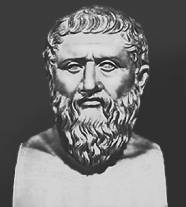 Сформулював систему об’єктивного ідеалізму. Ідеї — незмінні сутнісні основи буття усього сущого. Речі течуть і змінюються, міркував Платон, але світ не зникає; отже, в основі речей лежать деякі ідеальні незмінні сутності.
ПЛАТОН  (427-327 до н.е)
Арістотель виступив проти відірваності ідеального світу від матеріального. Арістотель піддає критиці вчення свого вчителя Платона.
проголосив, що ідея та річ — це те ж саме, тільки річ існує у реальності, а ідея — у нашому пізнанні.
За своєю будовою речі складаються з матерії і форми. 
Форма, за Арістотелем, є активний початок, тоді як матерія - пасивна.
Арістотель розробив вчення про пізнання. Знати, за Арістотелем, - значить знати загальне, бо воно є першопочатком за своїм буттям. 
Створив науку про закони та форми правильного мислення, назвавши її логікою.
Висновки
для більшості філософів класичного періоду характерне дуалістичне протиставлення двох початків: 
буття і небуття у Парменіда, 
і пустоти - у Демокріта, 
ідеї і матерії -у Платона, 
форми і матерії – у Арістотеля. 
За допомогою цих двох початків філософії намагались пояснити буття світу та людини.
Ідеї та школи завершального етапу розвитку античної філософії
Цей етап розпочинається з кінця ІV ст. до н.е. і закінчується уVІст. н.е. Цей період охоплює близько восьми століть. Філософія цього періоду існує у вигляді декількох основних напрямків:
 епікуреїзм /засновник Епікур/, 
скептицизм /Піррон/, 
стоїцизм /Зенон із Кітіону/,
неоплатонізм /Плотін/. 
Філософія завершального етапу розвитку античної філософії була чітко орієнтована на захист окремого індивіда.
 Пізня антична філософія зробила своє основне відкриття: дух може бути автономним від обставин життя, протистояти цим обставинам
Висновок до теми:
1. Антична філософія – початок європейської філософії; в Стародавній Греції вона вперше відокремилась від інших напрямів людської життєдіяльності. Накреслила майже всі основні напрями розвитку філософсько-світоглядної проблематики.
2. В класичний період були створені теорії світових стихій, рухливого та пов’язаного єдиним законом космосу, космосу, пронизаного математичною гармонією, теорії атомізму, світового розуму; при цьому антична філософія продемонструвала неперервний розвиток думки у напрямі її деталізацій та поглиблення.
3. В період високої класики в поле зору філософії поступово входять всі основні сфери людської життєдіяльності; філософія стає деталізованою, систематизованою, розгалуженою; основна увага тут переноситься на вироблення виправданий, надійних способів осмислення дійсності: Платон і Арістотель – створюють дві провідні парадигми європейського мислення і пізнання: парадигму екзистенціально-містичну та раціонально-логічну.4. Пізня антична філософія за умов руйнування античного полісу спрямовує свої зусилля на захист окремого індивіда, а тому стає суб’єктивно спрямованою, еклектичною; на цьому шляху вона робить грандіозне відкриття – відкриття автономії людського розуму щодо обставин життя.
Питання для бліц-контролю:
Які фактори сприяли виникненню філософії в Стародавній Греції?
Що приймав за першооснову Фалес?
Хто сказав: «Все тече, все змінюється»?
Хто сказав: «Я знаю, що я нічого не знаю»?
Хто був учнем софістів?
ДЯКУЮ ЗА УВАГУ!